O čem jamramo, ko jamramo o založništvu?
Miha Kovač, FF UL
Objektivno in subjektivno jamranje
Subjektivno jamranje
Objektivno jamranje
Materialni položaj se poslabša, a izboljša v razmerju do drugih, ki nazadujejo še bolj. 
Poslabšani materialni položaj je posledica zavestnih izbir in odločitev oziroma poslovnih napak.
Materialni položaj se poslabša tako po absolutnih kazalnikih kot v razmerju do drugih.
Materialni položaj se izboljša, a poslabša v razmerju do drugih, ki napredujejo še bolj.
Globalni trend: eksplozija novih naslovov…
3
1450 – 1910: 10 milijonov naslovov
1910 – 1940: 3,5 milijona naslovov
1940 – 2009: 150 milijonov naslovov
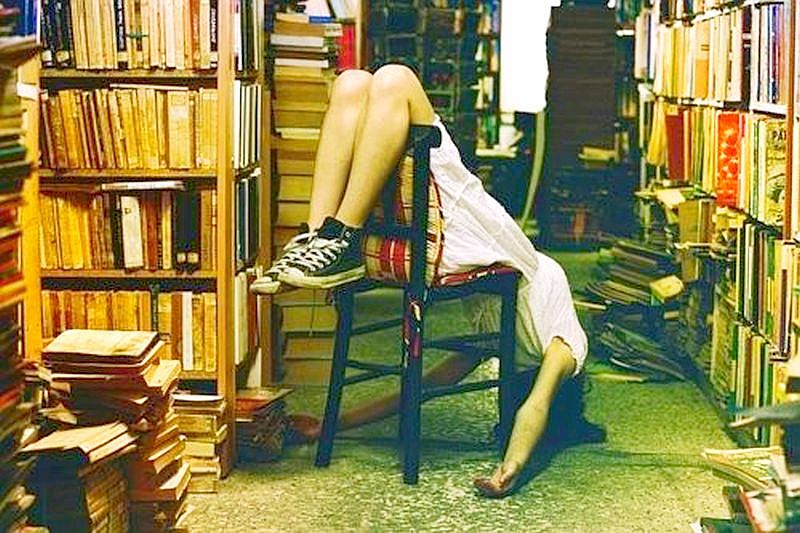 …in krčenje naklad.
4
1960-1970: 1,6 proizvedenih knjig na Zemljana
2000-2010: 0,9 knjig na Zemljana
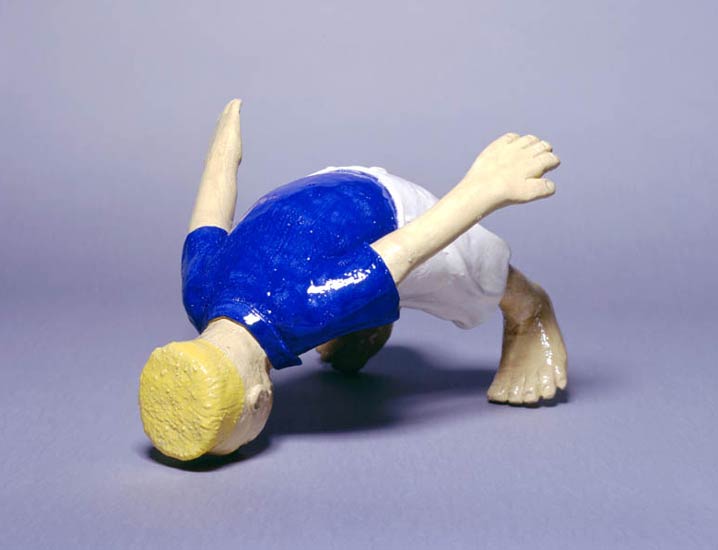 Zakaj je to pomembno?
5
Na evropskih trgih se povprečne naklade knjig nižajo in izenačujejo, naklade uspešnic pa drastično razlikujejo (VB = nekaj milijonov, SLO = nekaj tisoč). 
V Sloveniji zato založniki ne morejo pokriti upada prihodkov na izdani naslov z prihodki od uspešnic. V takem kontekstu je državna pomoč založbam smiselna.
Upadanje prometa in števila izdanih naslovov v Sloveniji
Promet na izdanih naslov v Sloveniji
Padanje sredstev za nabavo gradiv v splošnih knjižnicah
Upadanje povprečne vrednosti nabavljene enote gradiva v splošnih knjižnicah
Zneski za subvencije 2008-2018
Zneski za subvencije 2008-2018 - graf
Skupna javna sredstva za knjigo (subvencije + nabava v knjižicah)
Upad skupnih sredstev za knjigo (knjižnice + subvencije, mio/eur)
Skratka:
V založništvu jamramo objektivno (in subjektivno, vkolikor smo si sami krivi, da delamo v tej dejavnosti.
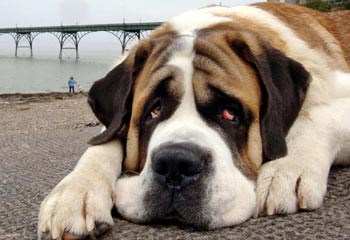 Zakaj se nam vse to dogaja?
Sprememba družbene paradigme (knjiga ni več eden od nosilcev nacionalne identitete; inflacija petic/razvrednotenje znanja v osnovnih in srednjih šolah; ignoranca do bralne pismenosti)
Znanje, izobraževanje in kultura so bile zadnjih 8 let na dnu spiskov prioritet slovenskih vlad. 
Založništvo = prekariat javnega sektorja 
Univerze so grobarji knjig
Anemična promocija knjige in branja
Spremenjene prostočasne navade (v nekaterih državah TV nadaljevanke nadomestijo branje romanov)
Eksplozija spletnih medijev
Kaj lahko storimo sami?
Večja racionalnost pri izdajanju knjig, uporaba času primernih trženjskih tehnik (splet; dogodki; prodaja pravic v tujino).
Novi formati in nove prodajne poti.
Boljša analitika kot osnova za lobiranje (ne vsakega založnika posebej, ampak branže kot celote).
Pakt s tistimi, ki v Sloveniji zagovarjajo vlaganje v izobraževanje in kulturo.